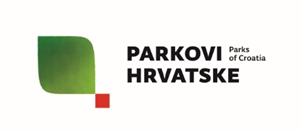 Planirana ulaganja u planinarsku i posjetiteljsku infrastrukturu 
parkova

2024. - 2026.
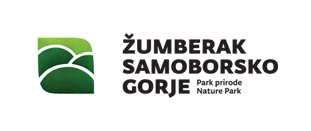 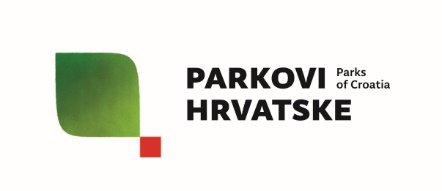 Revitalizacija planinarsko-posjetiteljske infrastrukture
NOSITELJ
Javna ustanova „Park prirode Žumberak - Samoborsko gorje”

PARTNERI
HPD Jastrebarsko
Grad Jastrebarsko
Hrvatske šume d.o.o. 


PRIHVATLJIVI TROŠKOVI
5.602.782,17 € bespovratnih sredstava (100% potpore)

OČEKIVANO TRAJANJE PROJEKTA
svibanj 2024. – lipanj 2026.
Revitalizacija planinarsko-posjetiteljske infrastrukture
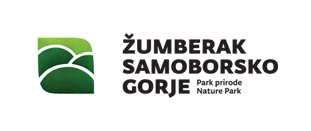 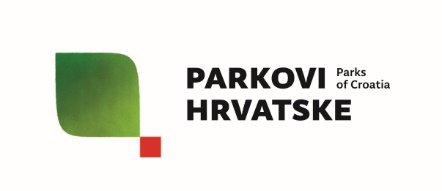 Rekonstrukcija i opremanje PD Žintica na Japetiću uključujući okolne sadržaje aktivnog turizma - obnova vidikovca Piramida te izgradnja adrenalinskog parka i ziplinea
Grad Jastrebarsko
okvirna vrijednost 3,8 mil eura

Obnova Kuće Jelenić u Jelenićima u funkciju planinarske kuće
Hrvatske šume - 1,2 mil eura

Vidljivost i promidžba
HPD Jastrebarsko - 130.000 eura

uređenje 174 km kružnog pješačkog puta
provodi JU PP Žumberak-Samoborsko gorje
420.000 eura
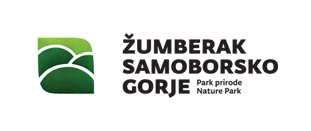 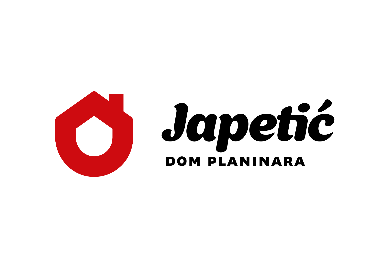 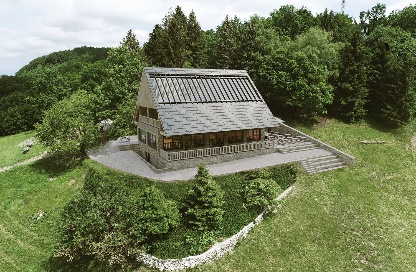 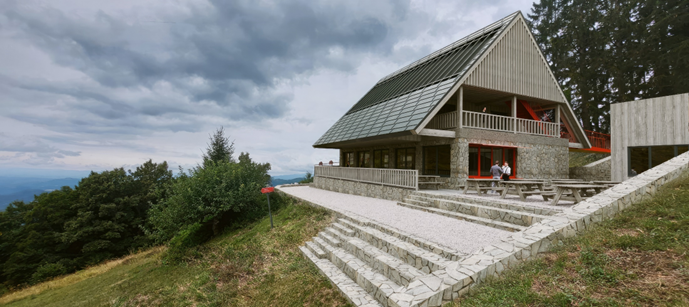 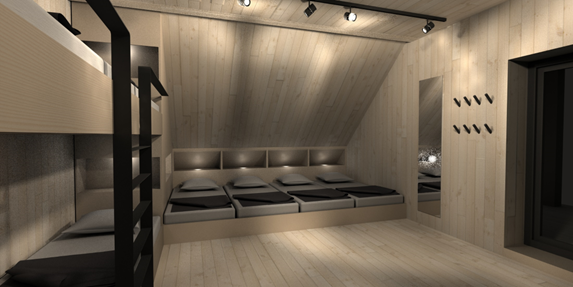 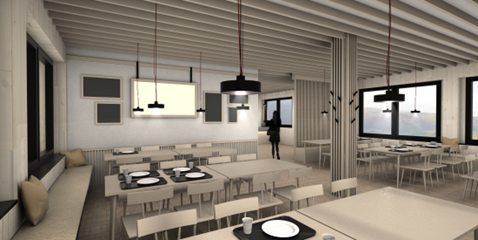 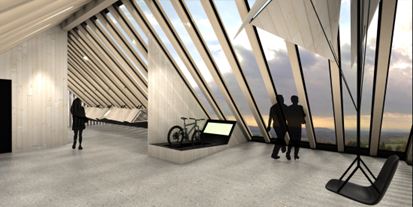 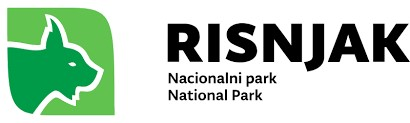 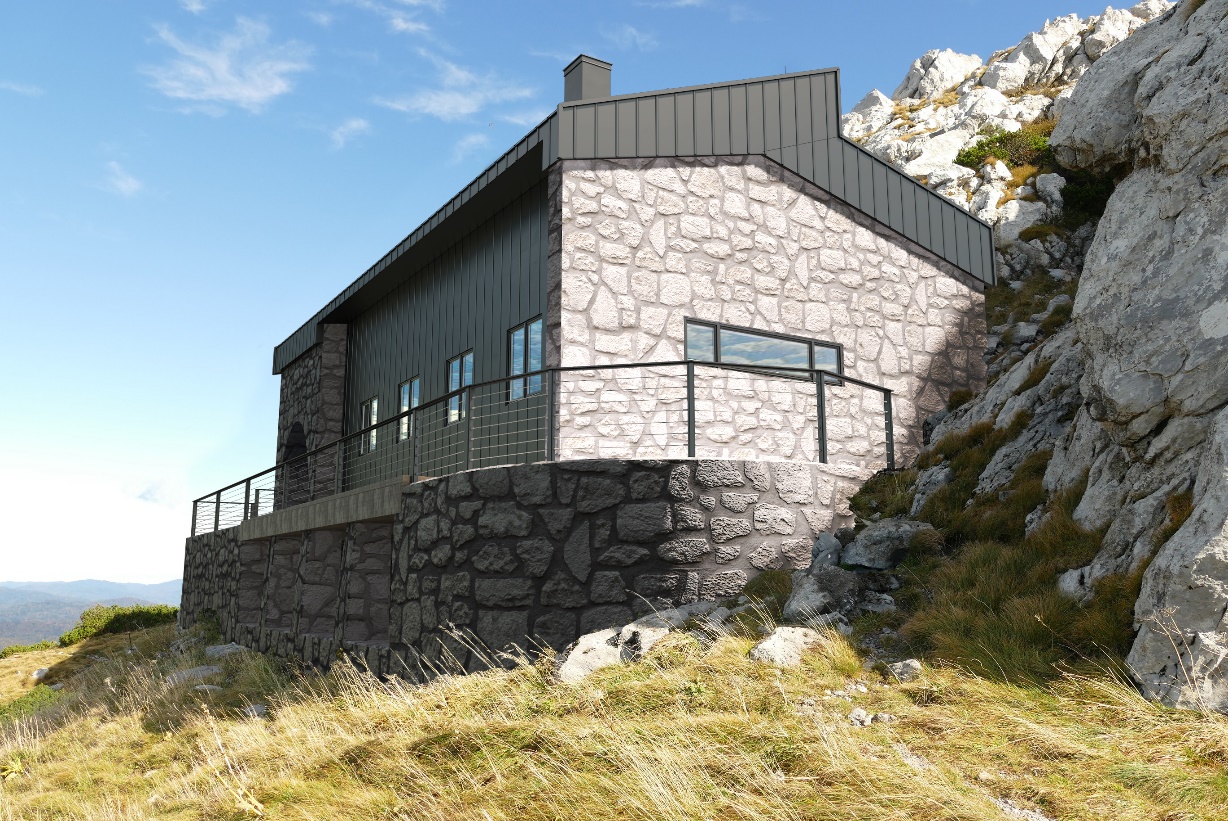 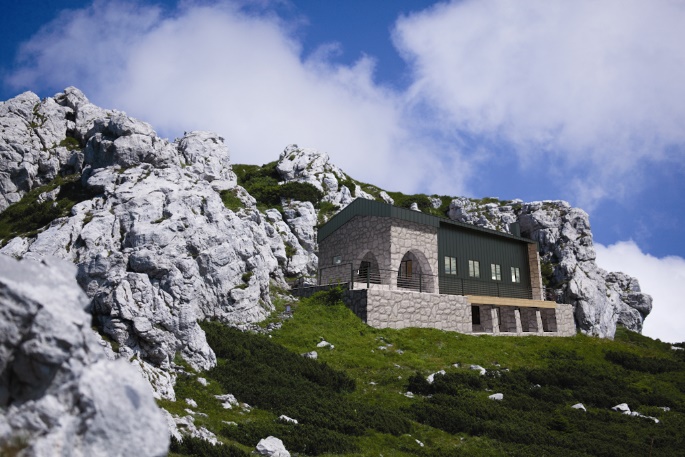 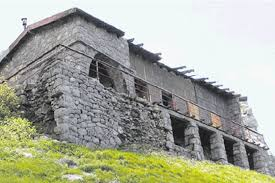 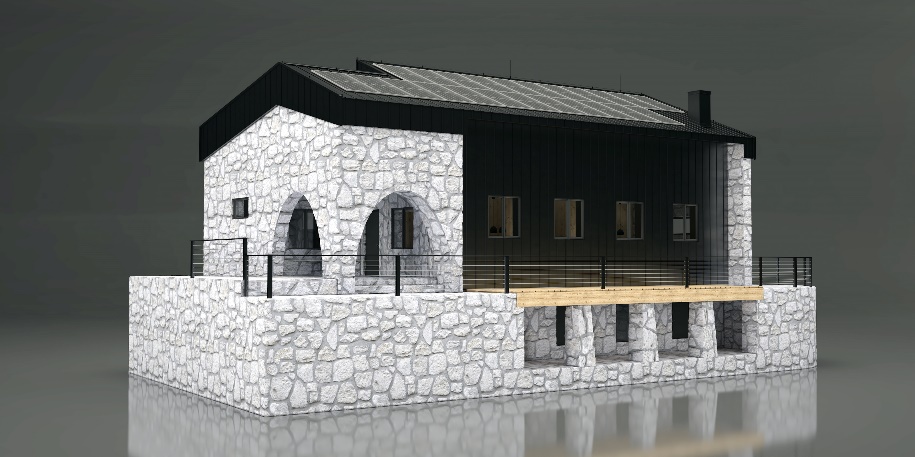 PD Snježnik
vrijednost 1,2 mil. € + PDV
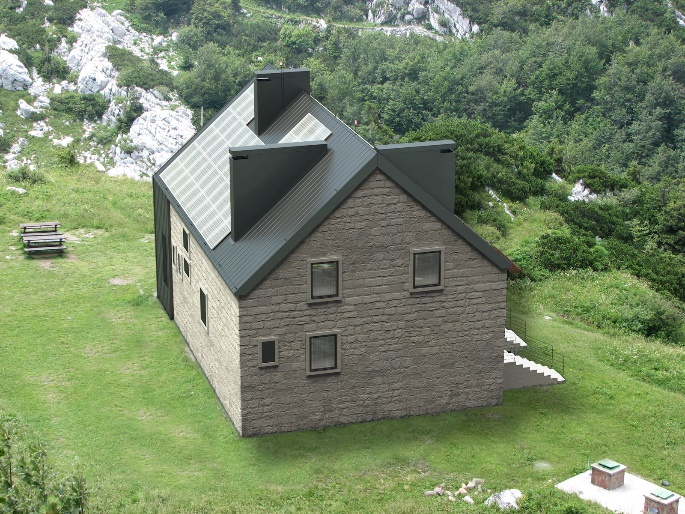 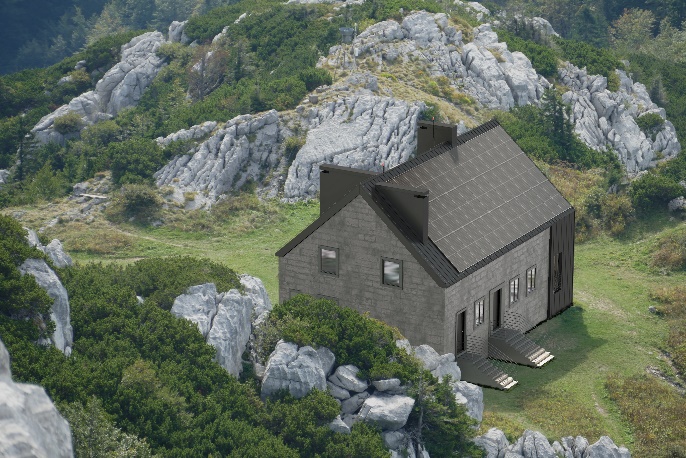 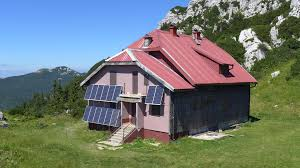 Planinarski dom Risnjakvrijednost 1,8 mil. € + PDV
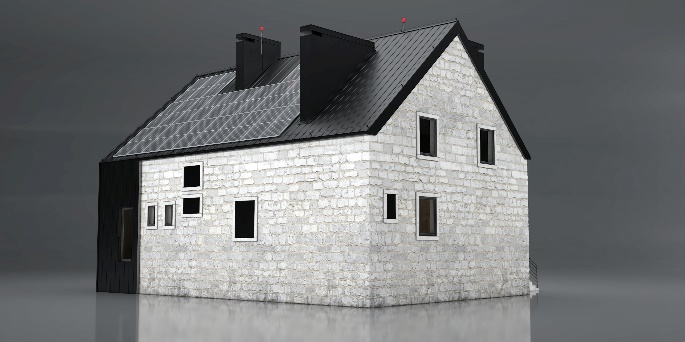 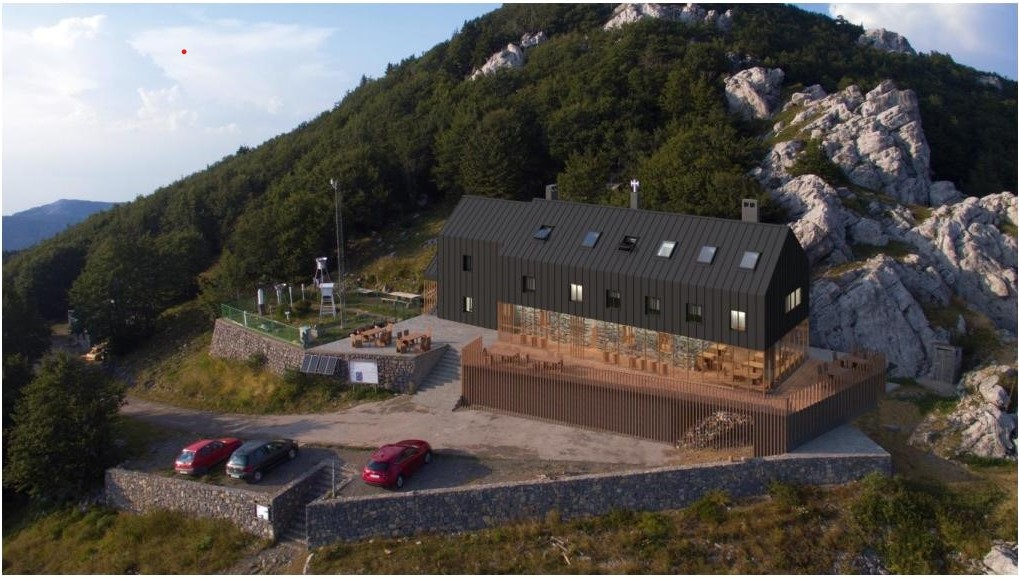 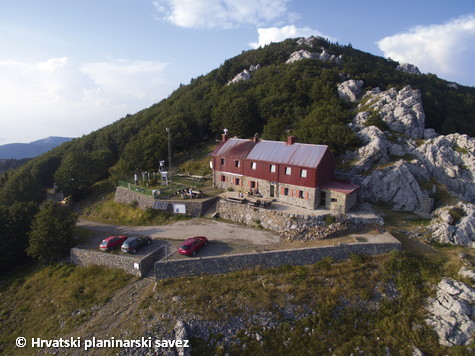 Planinarski dom Zavižanvrijednost 2,8 mil. € + PDV
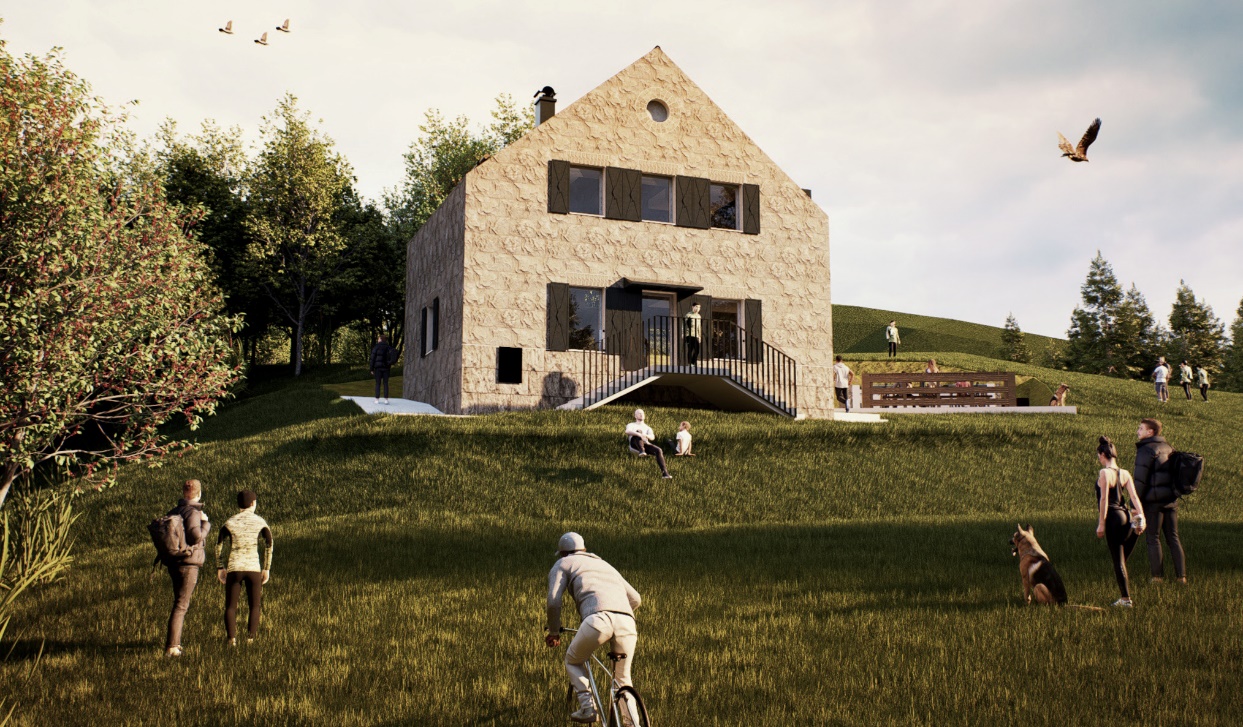 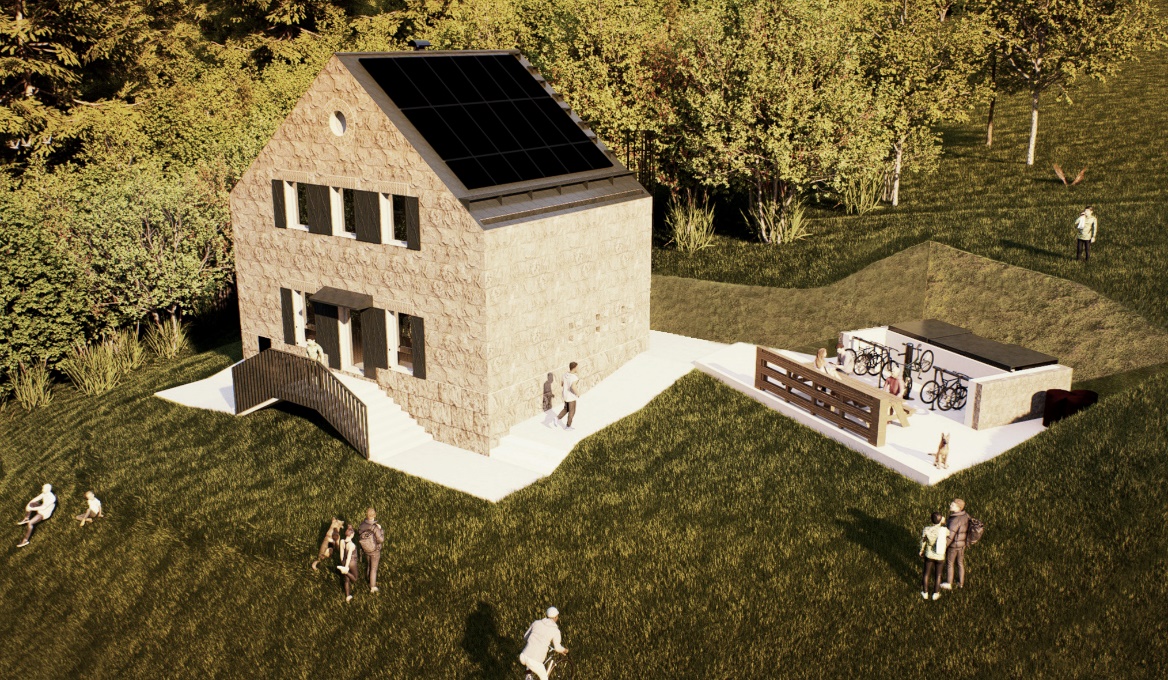 Planinarski dom Visočicavrijednost 1,2 mil. € + PDV
Posjetiteljski centar Veje morevrijednost 1,6 mil. € + PDV
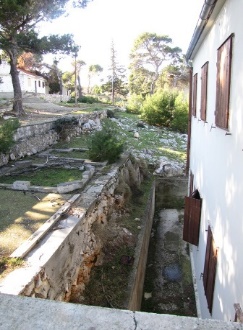 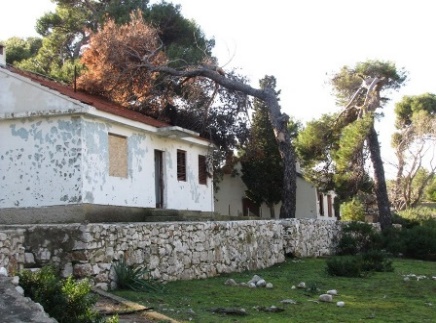 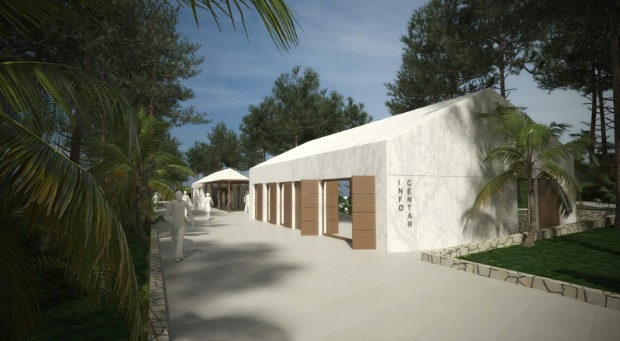 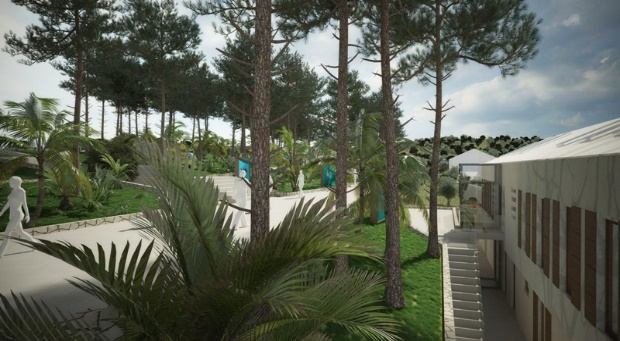 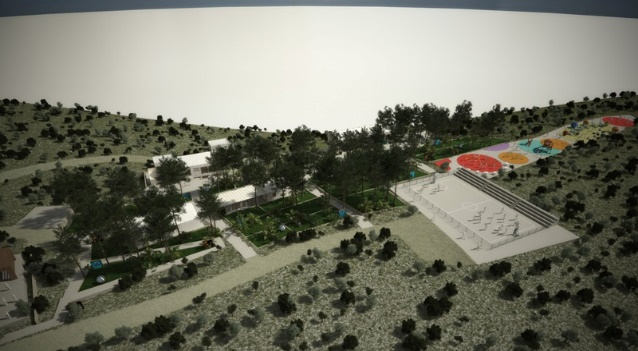 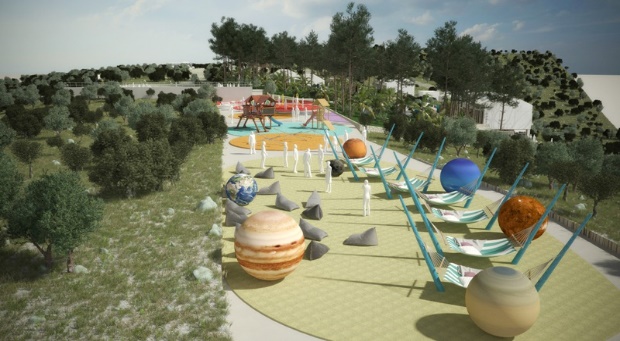 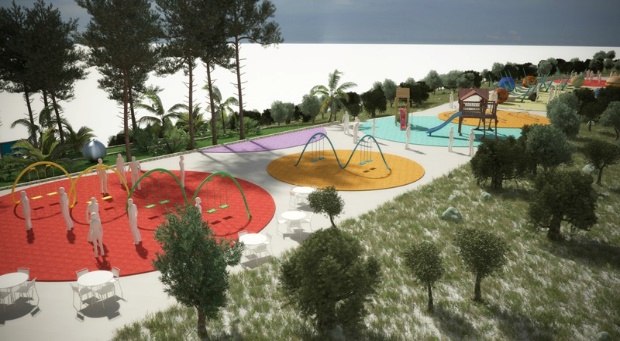 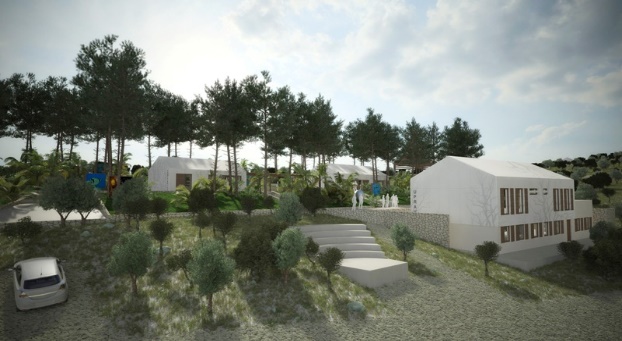